Chapter 4
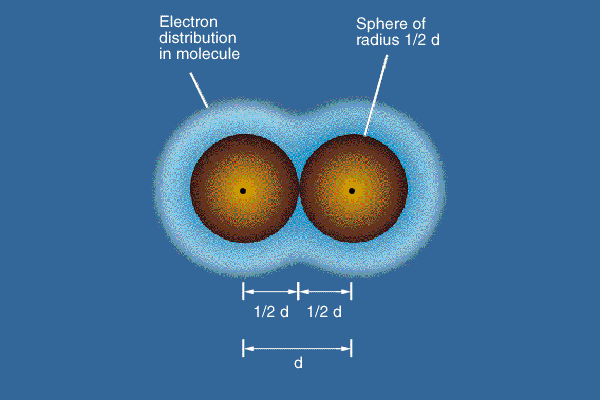 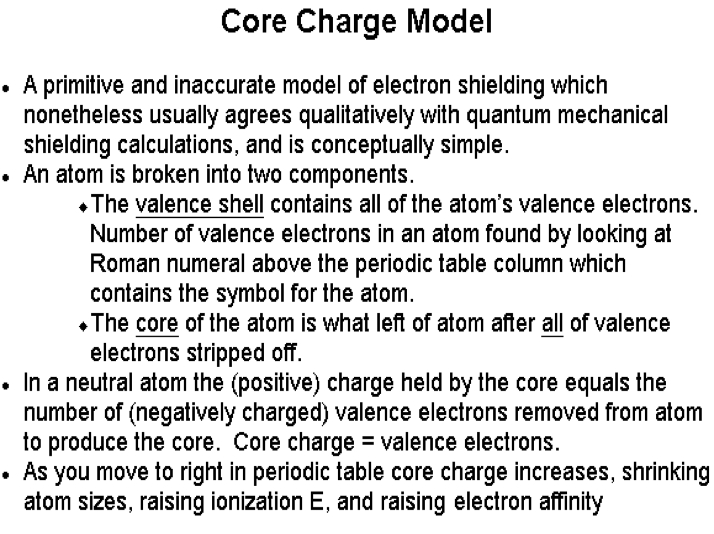 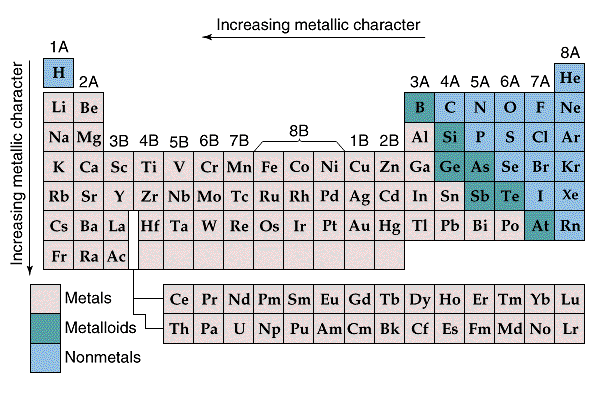 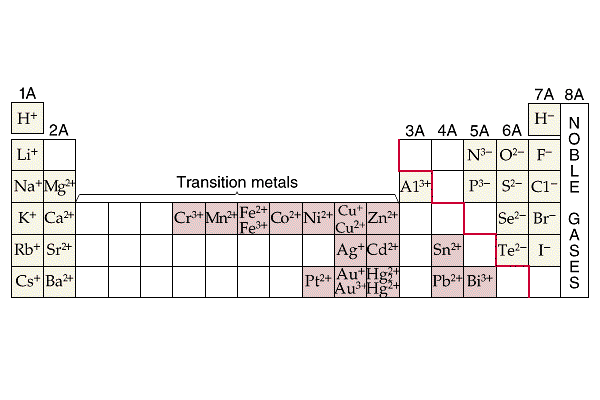 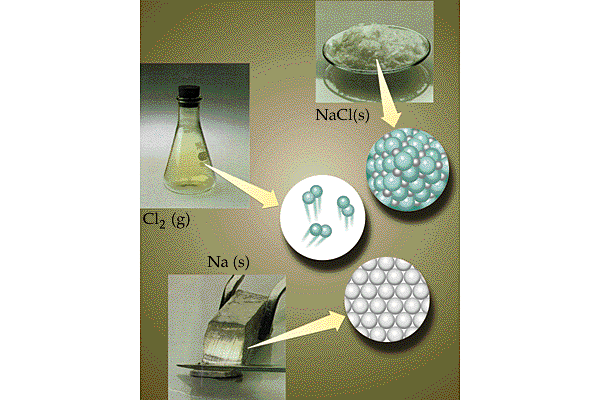 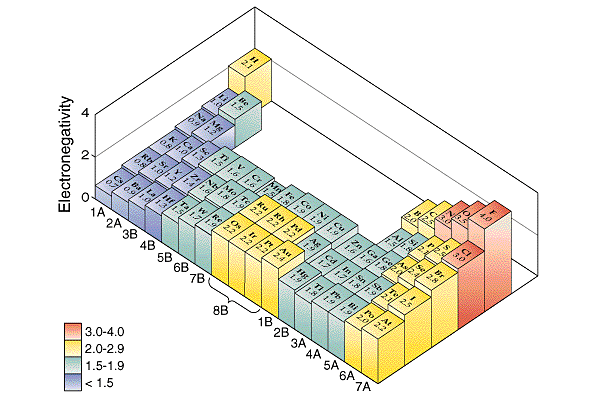 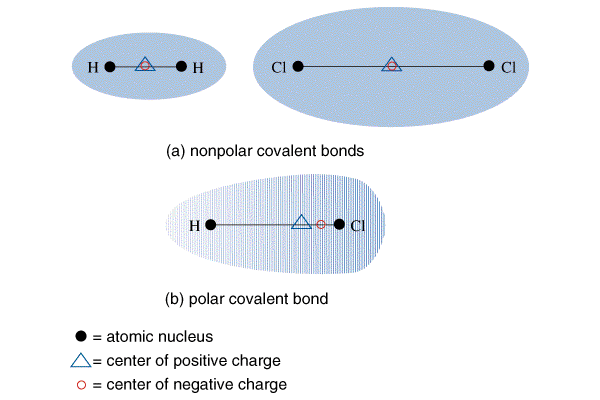 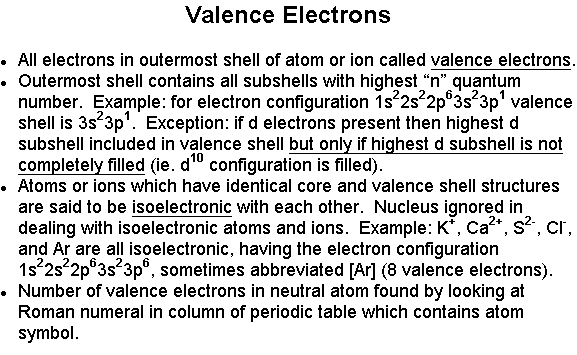 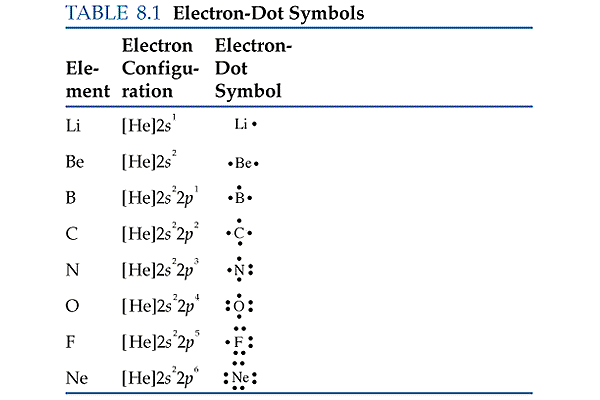 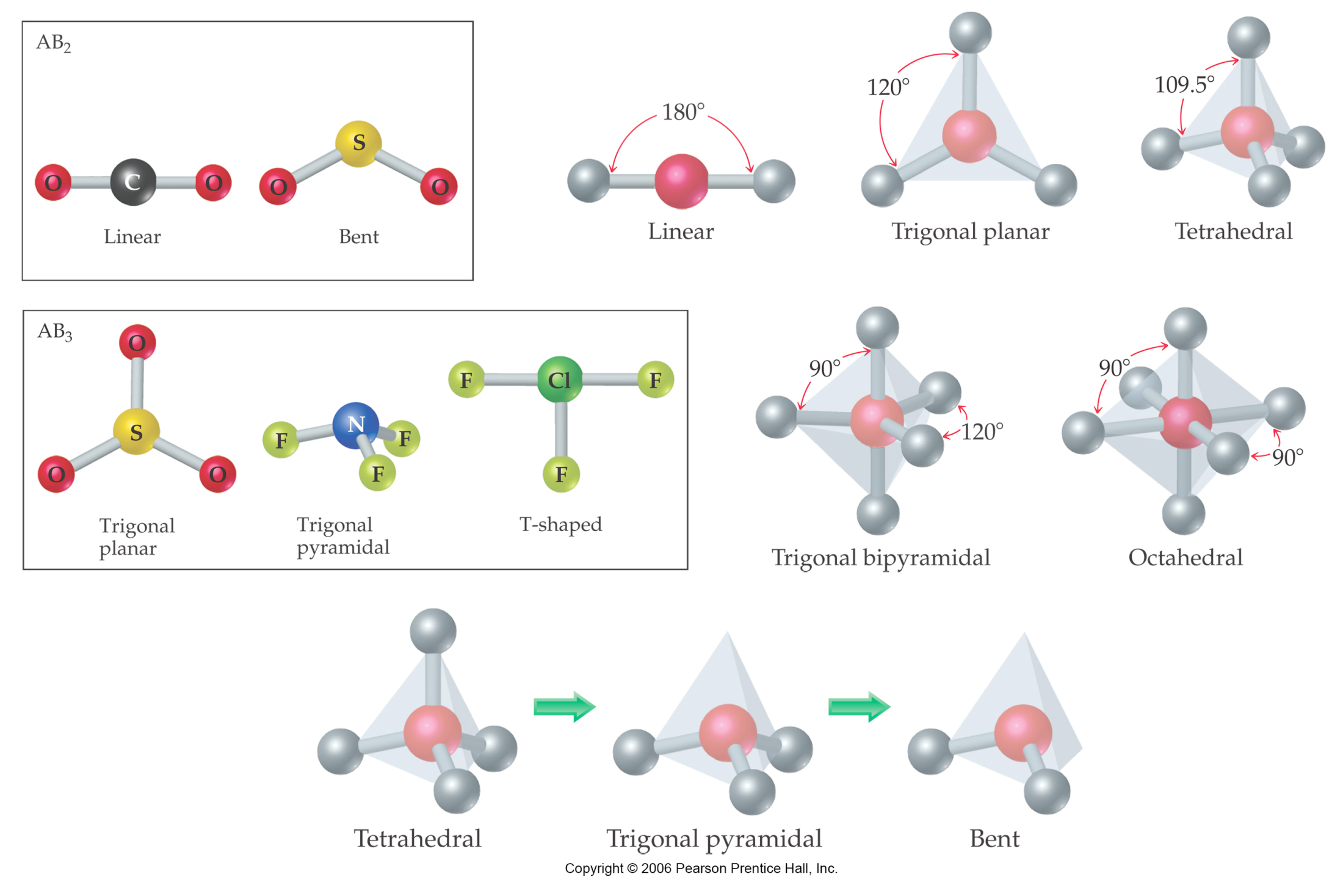 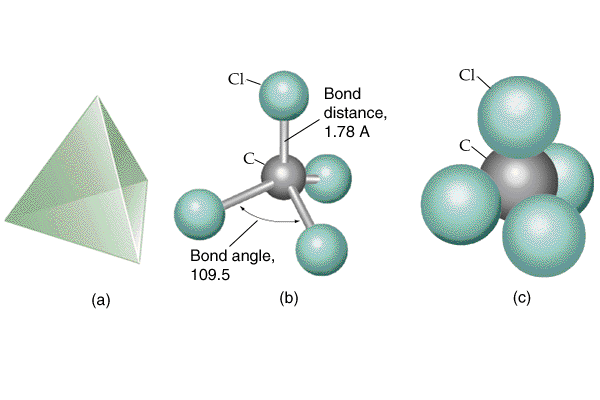 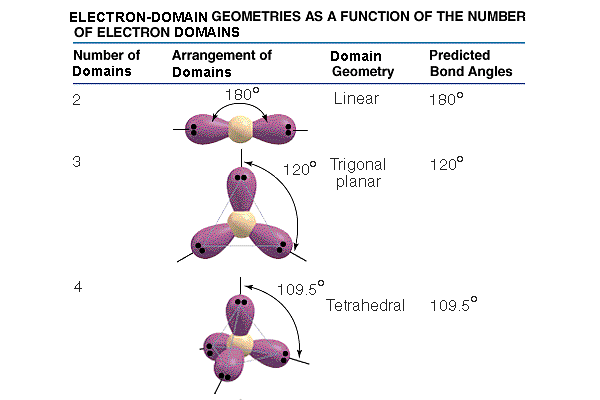 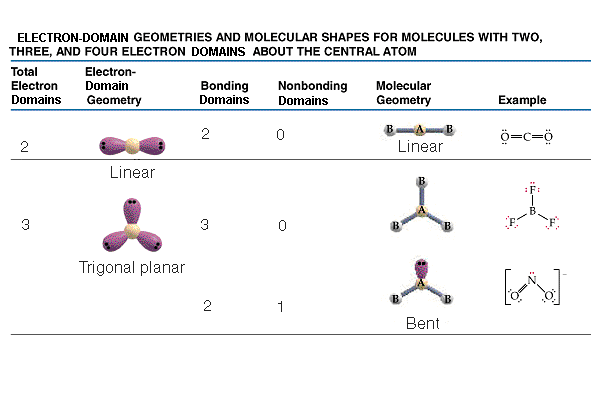 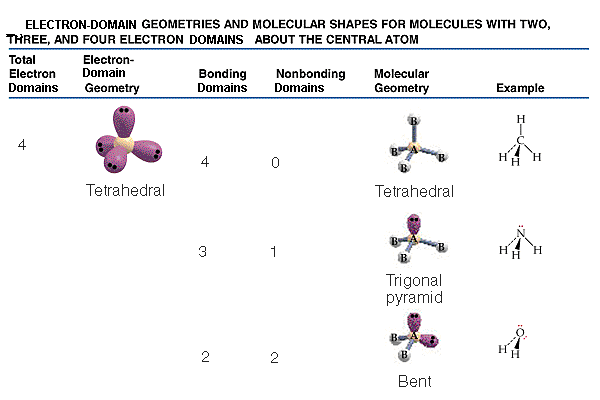 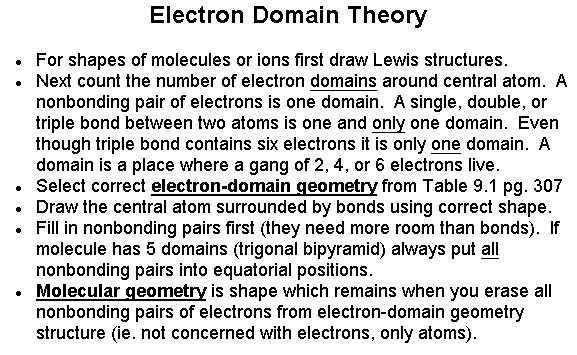 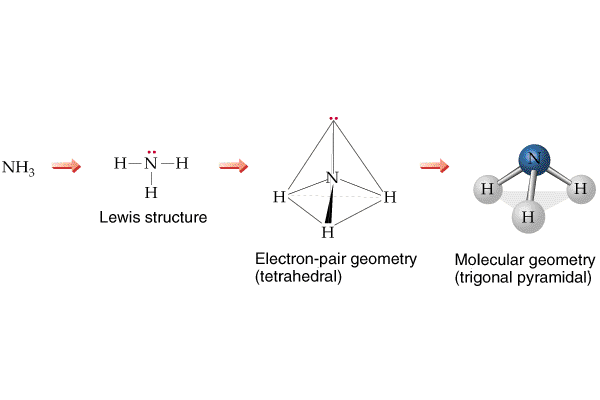 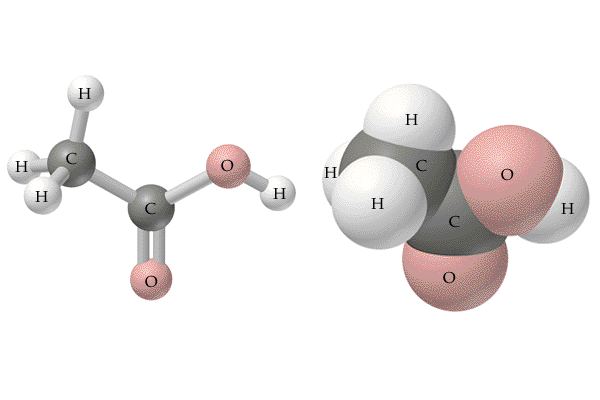 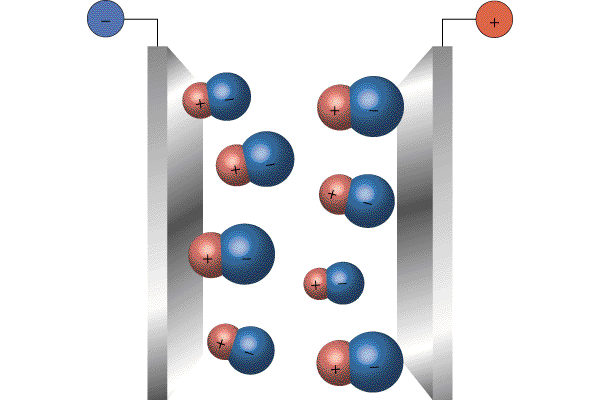 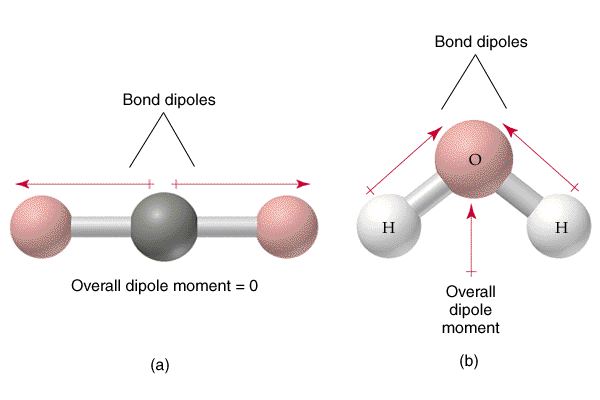 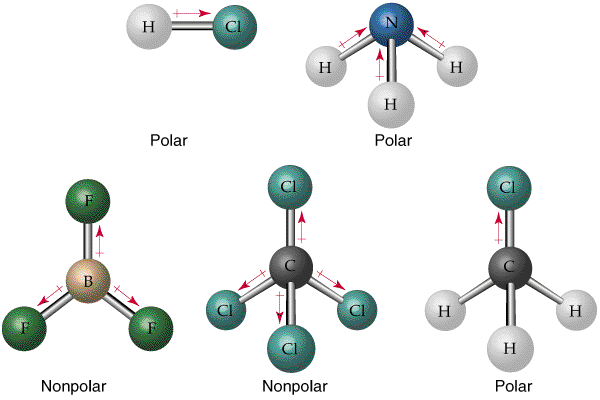 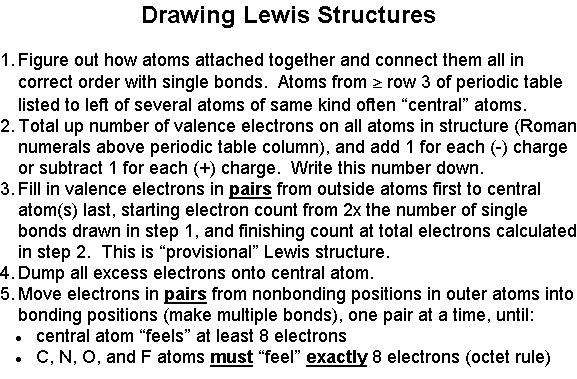 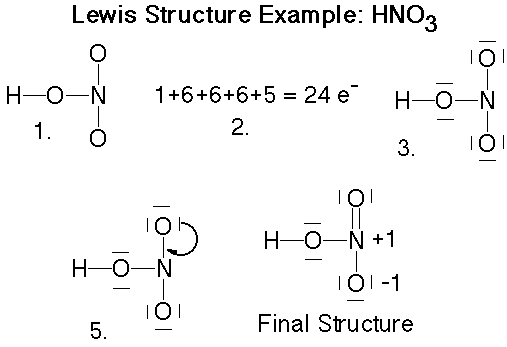 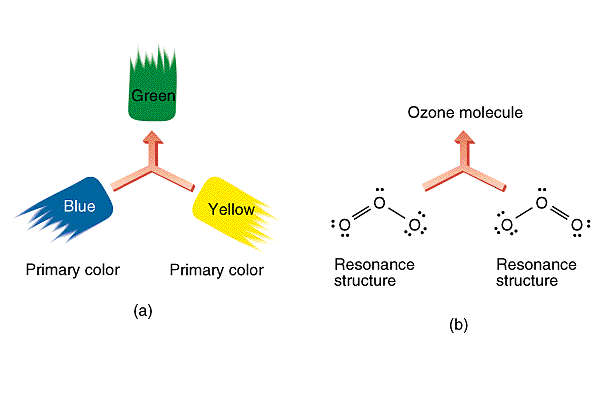 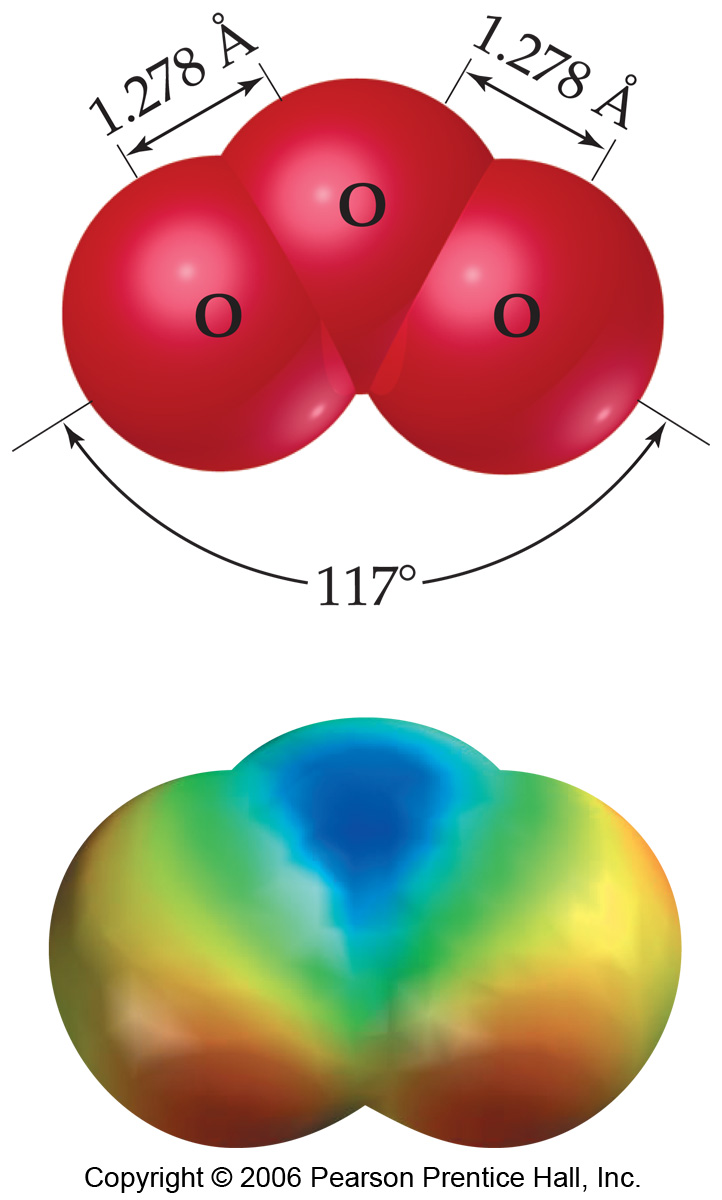